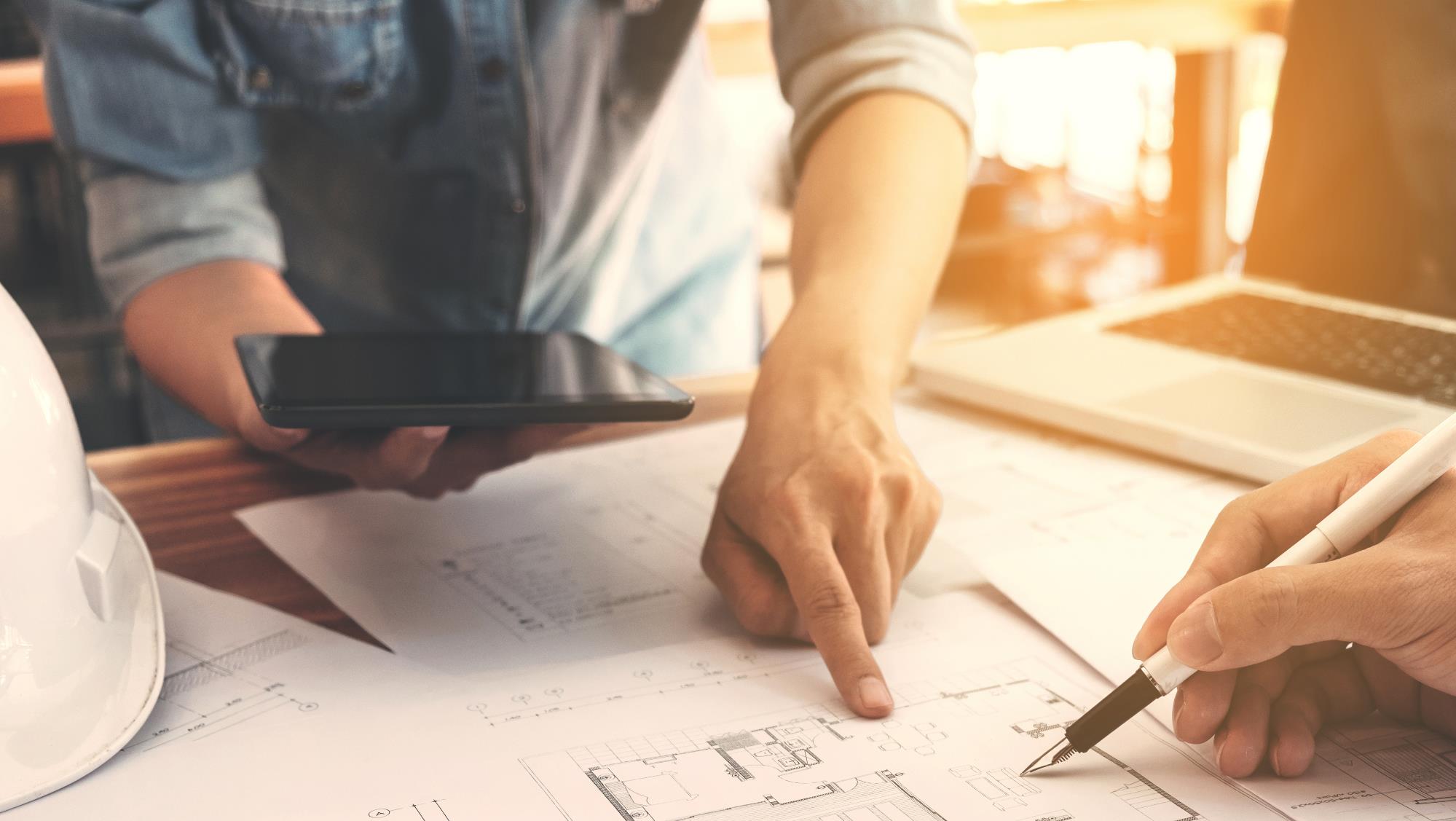 VYSOKÁ ŠKOLA TECHNICKÁ A EKONOMICKÁ V ČESKÝCH BUDĚJOVICÍCHKATEDRA STAVEBNICTVÍ
BAKALÁŘSKÝ STDIJNÍ PROGRAM∣                              STAVITELSTVÍ, PREZENČNÍ FORMA 
OBOR∣ POZEMNÍ STAVBY 
PŘEDMĚT∣ ODBORNÁ PRAXE
ŠKOLNÍ ROK∣ ZS 2023
PRAXE V AFRY CZ
BARBORA KRIPNEROVÁ ⅼ 27169
Obecné zaměření firmy
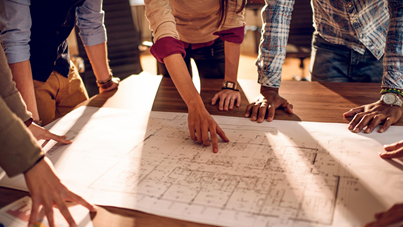 Hlavní hesla společnosti
Architektura a design 
Projektová příprava budov 
Projektový management stavby
Technická zařízení budov 
Statika a dynamika staveb
Naše oddělení
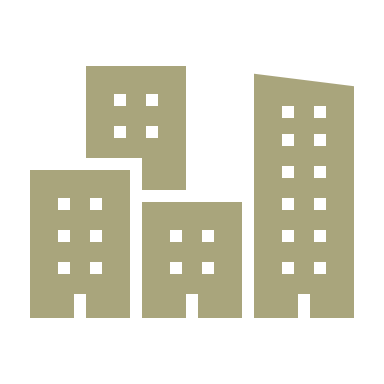 Architektonické návrhy i dokumentace staveb pro bydlení i občanských a průmyslových staveb
Návrhy urbanistických konceptů území
Komplexní projektové řízení investičních záměrů
Podpora a poradenství investorům, odborné analýzy a modely
Supervize projektových dokumentací pozemních staveb
Supervize realizace staveb, výkon technického dozoru stavebníka
Konkrétní práce oddělení pozemních staveb
Merkuria – novostavba administrativní budovy
https://www.afrycz.cz/2020/06/01/merkuria-novostavba-administrativni-budovy/

Terminál Dlouhá Míle
https://www.afrycz.cz/2022/08/08/dlouhamile/

Urbanistická studie Ostarava 
https://www.afrycz.cz/2023/02/20/urbanisticka-studie/

Vltavská filharmonie
https://www.afrycz.cz/2023/10/20/filharmonie-2/
Čeho jsem byla součástí
https://vltavskafilharmonie.cz/cs
Ukázka z Vltavské filharmonie
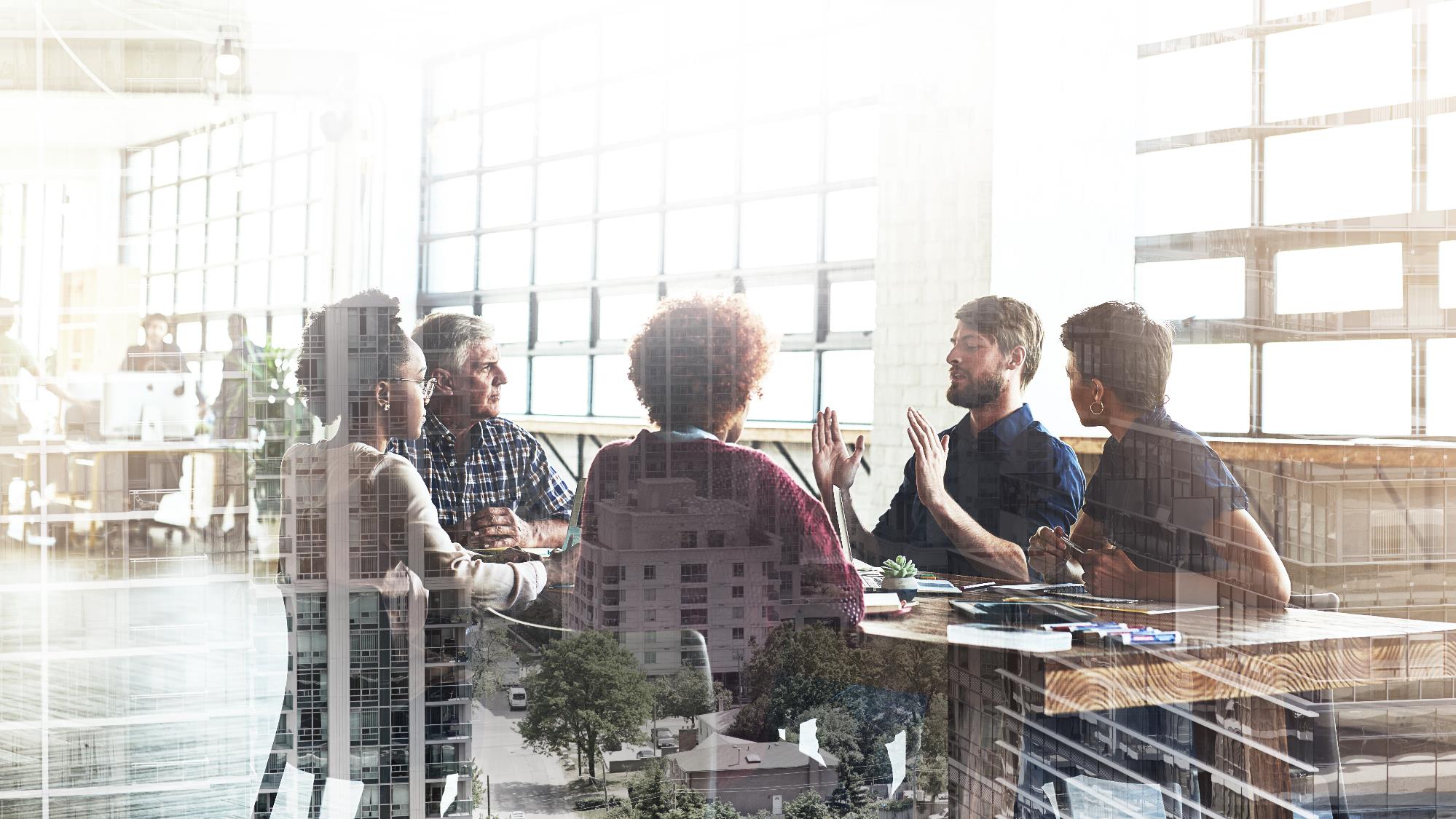 Děkuji za Vaši pozornost
Vlastní
AFRY CZ s.r.o
Vltavská filharmonie Praha
Zdroje